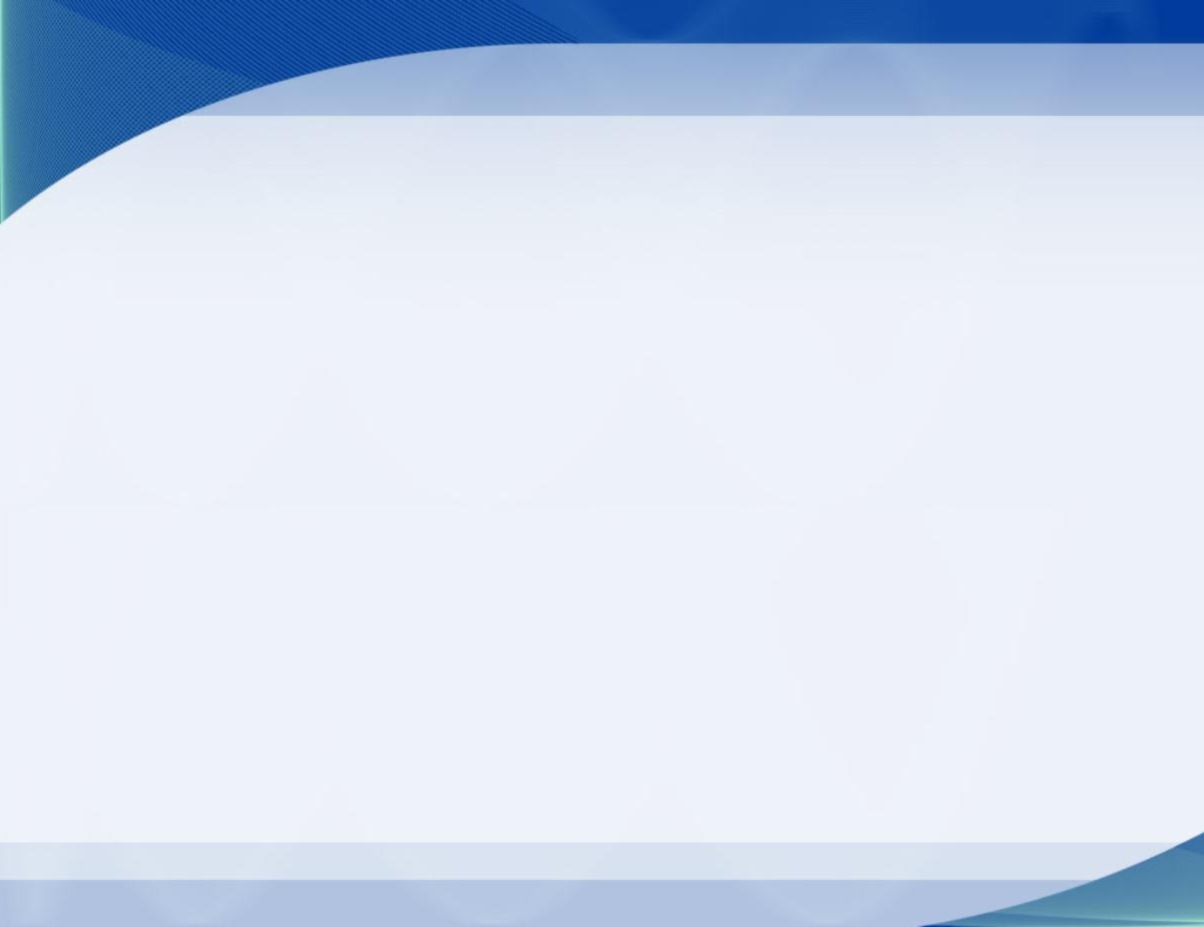 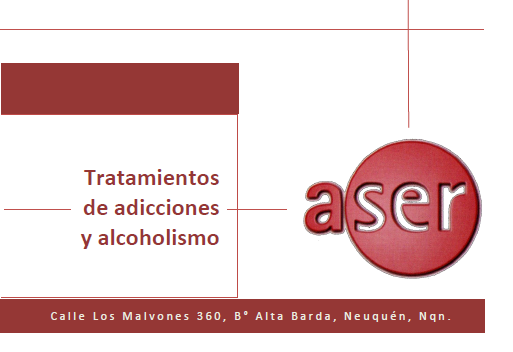 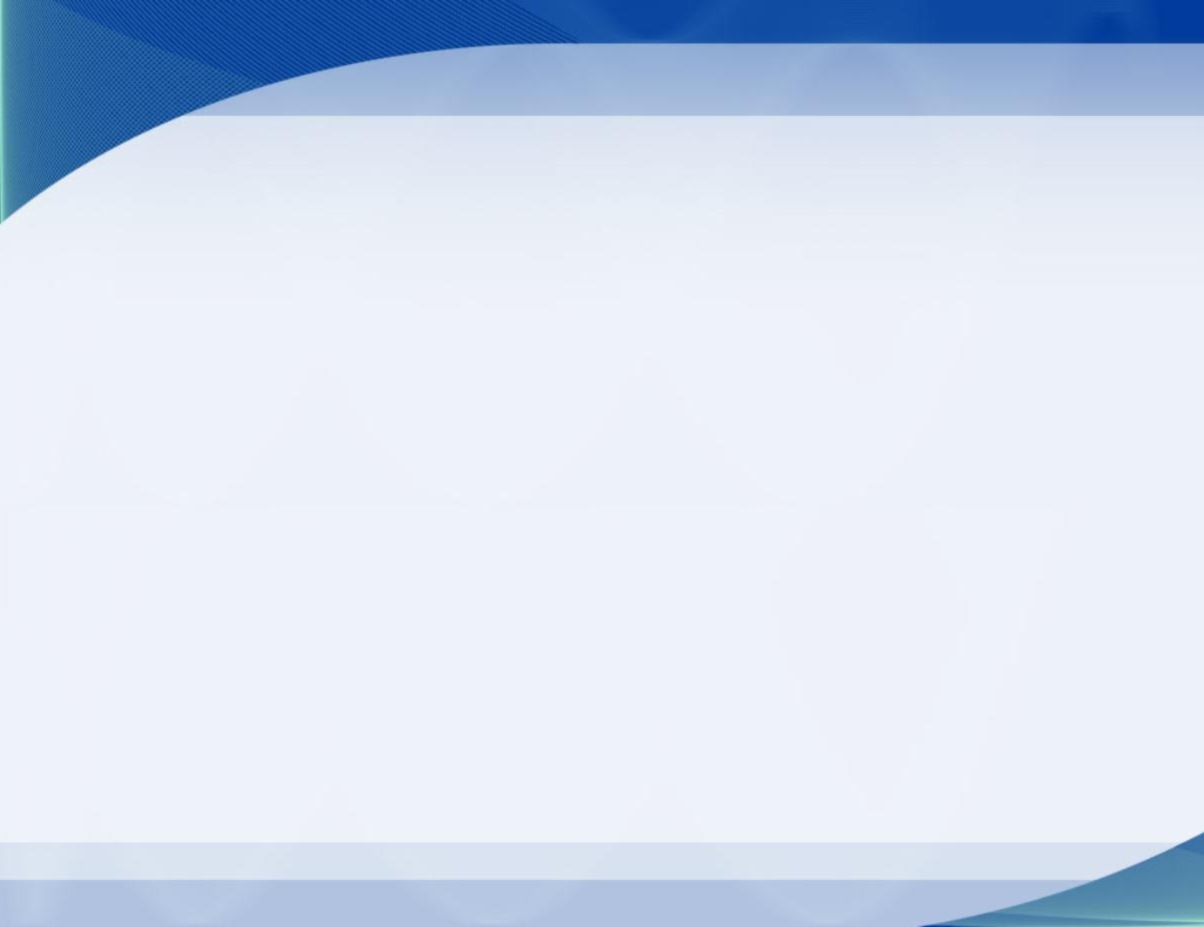 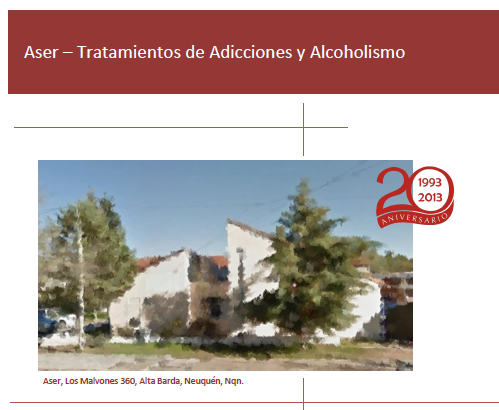 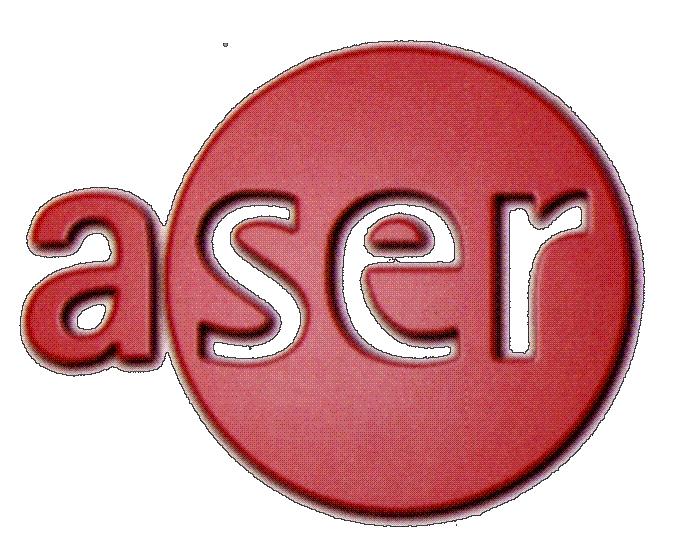 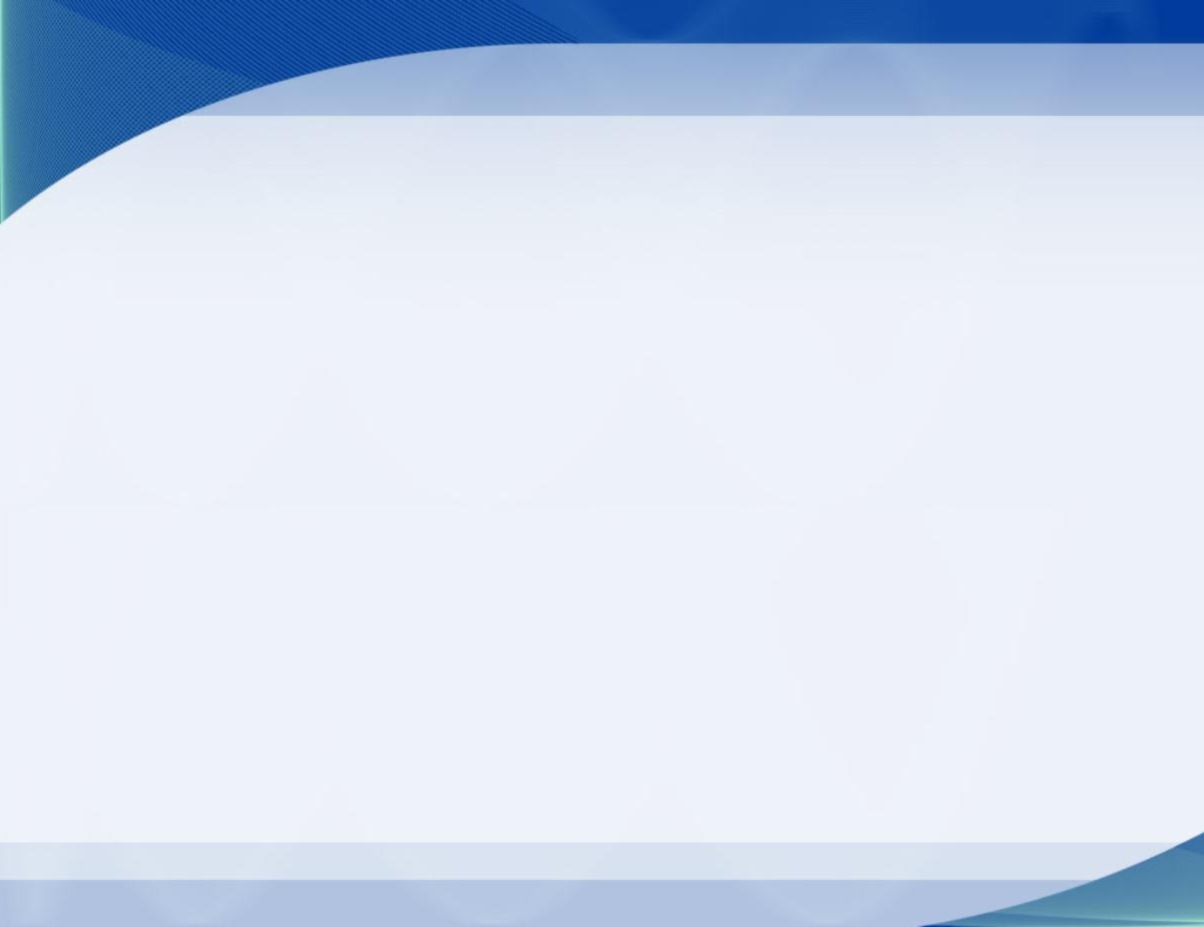 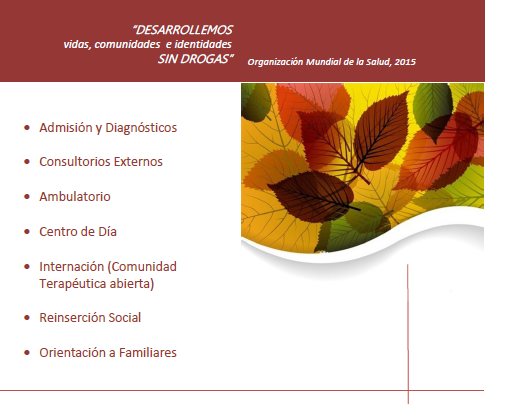 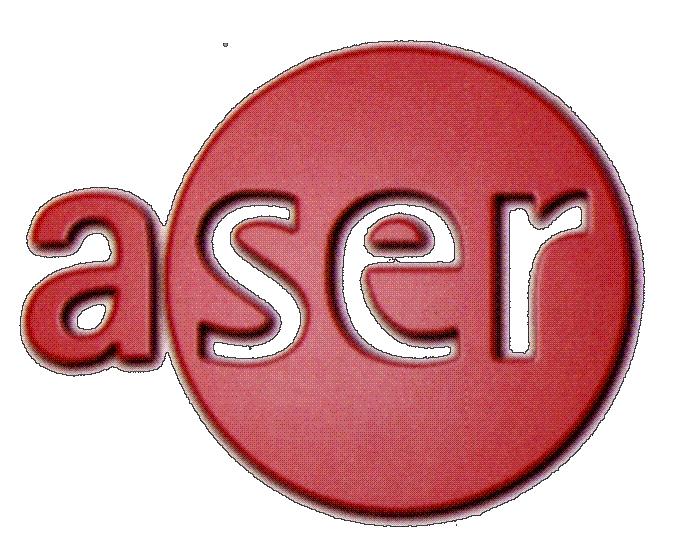 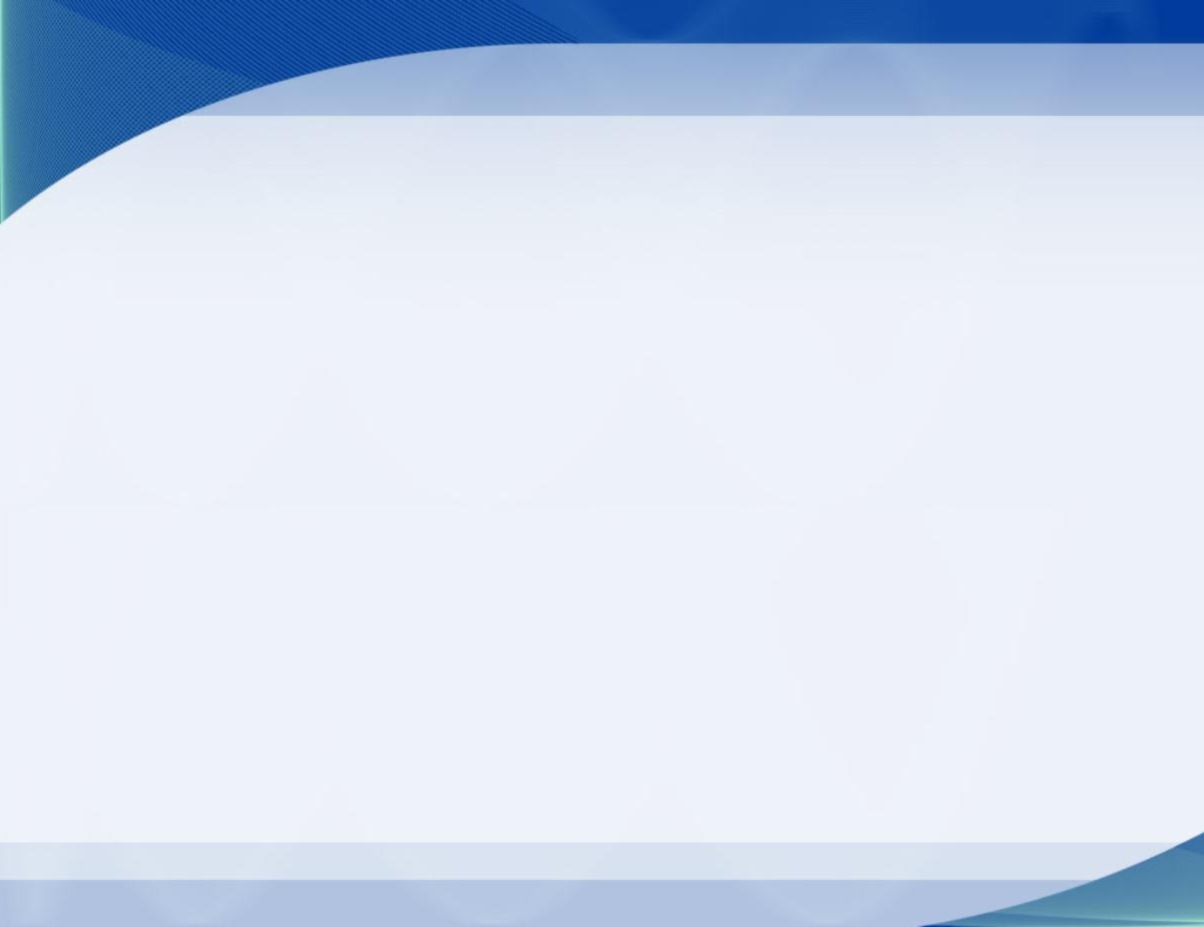 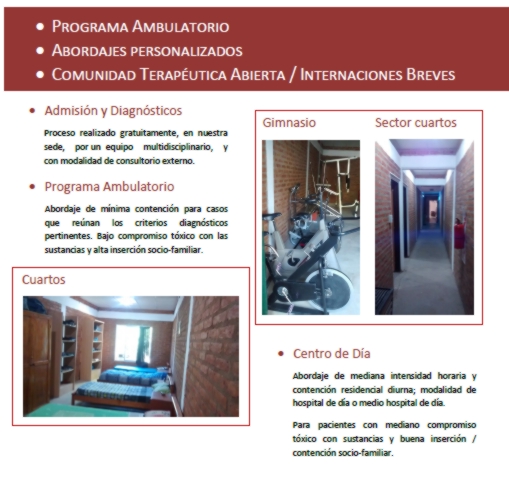 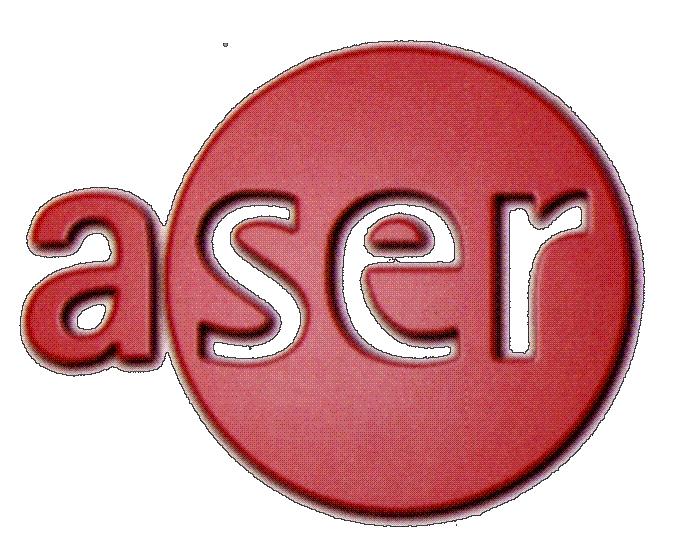 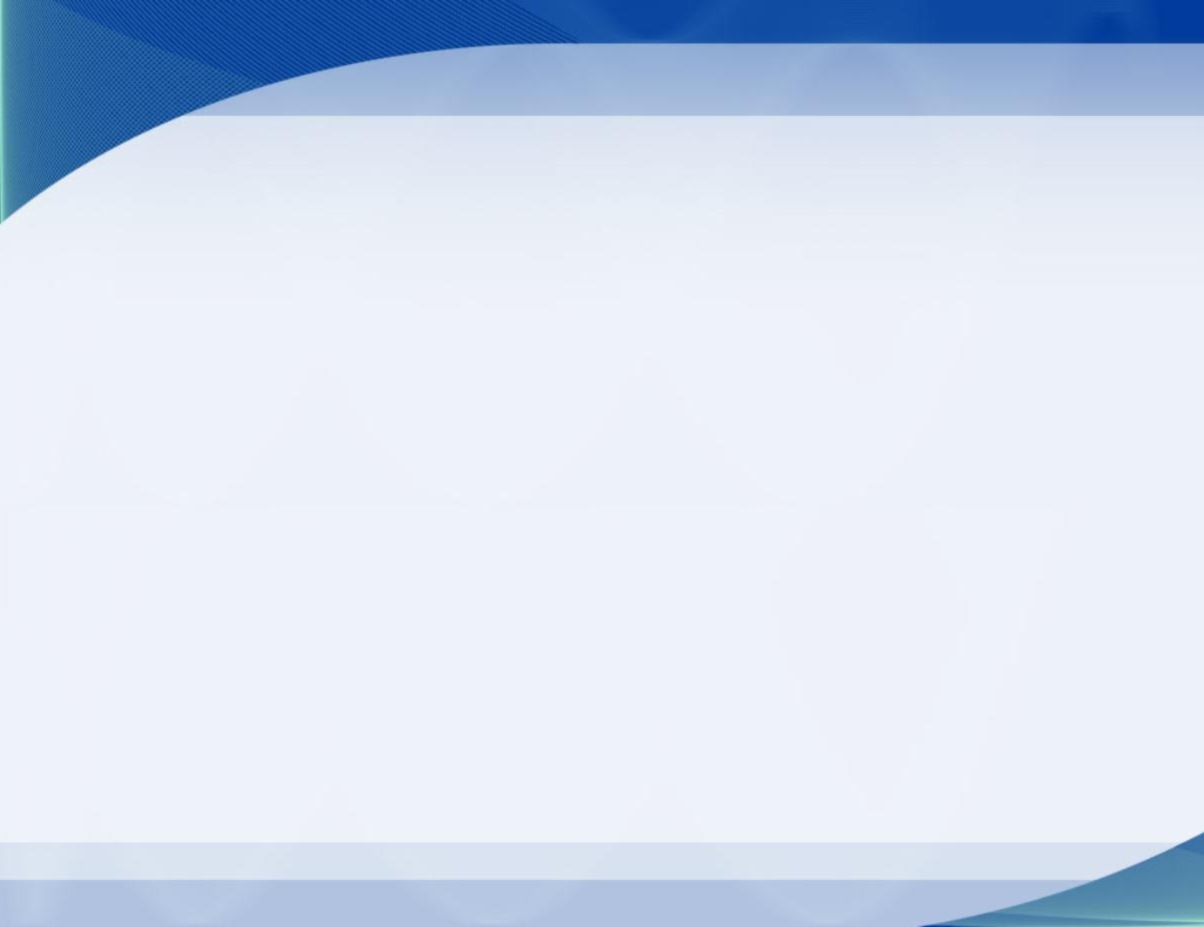 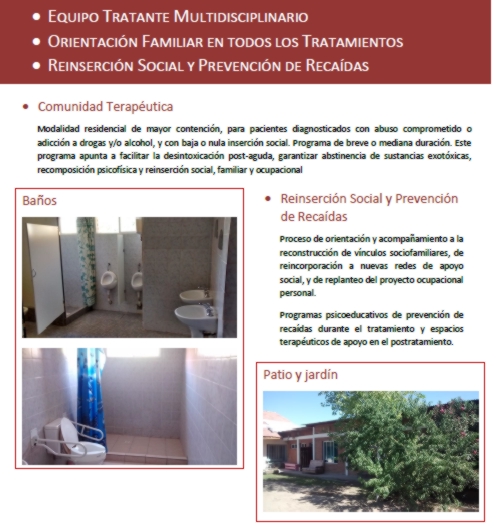 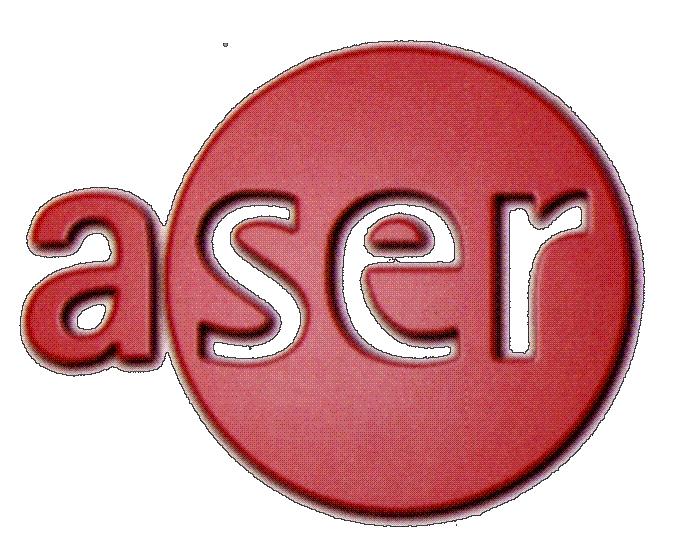 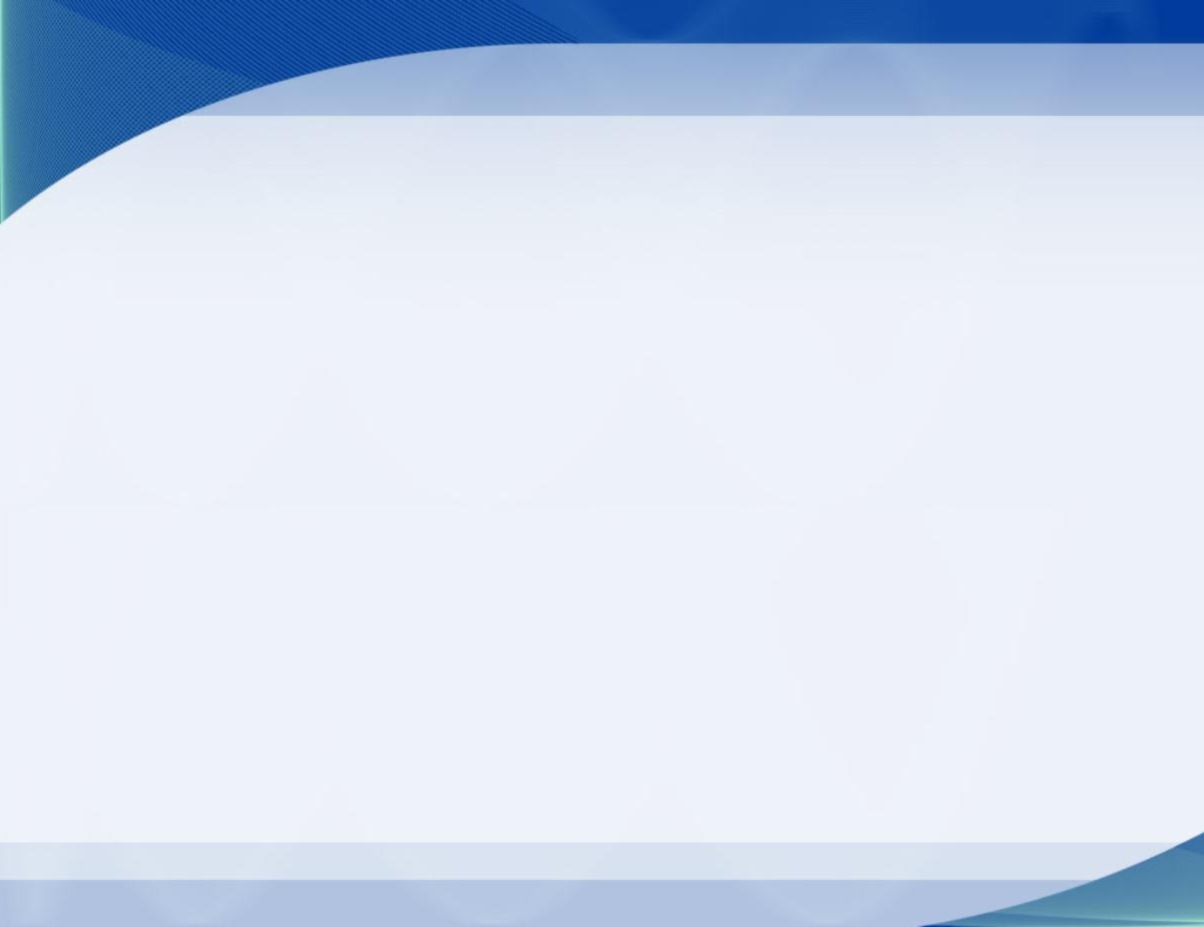 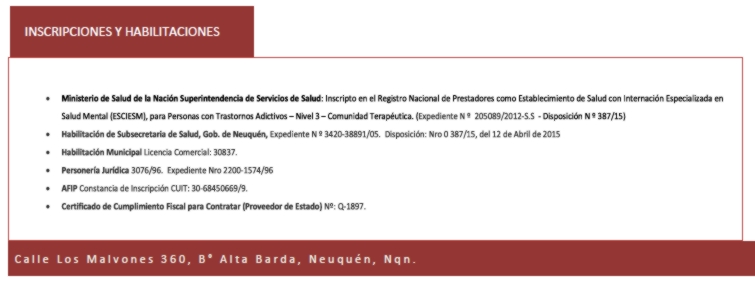 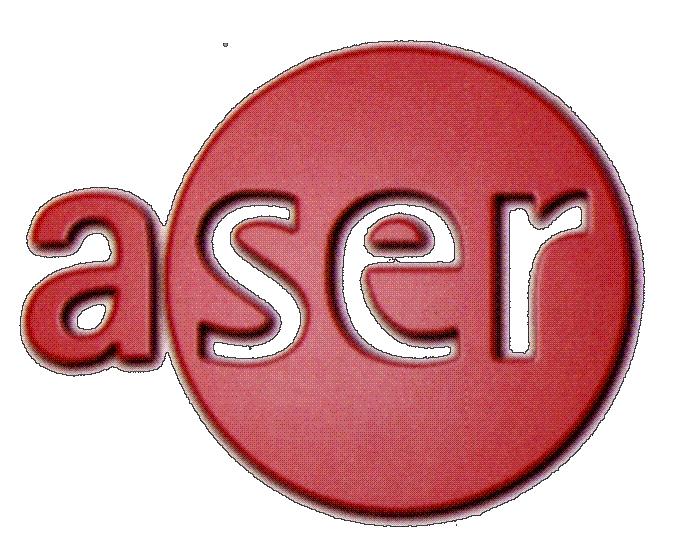 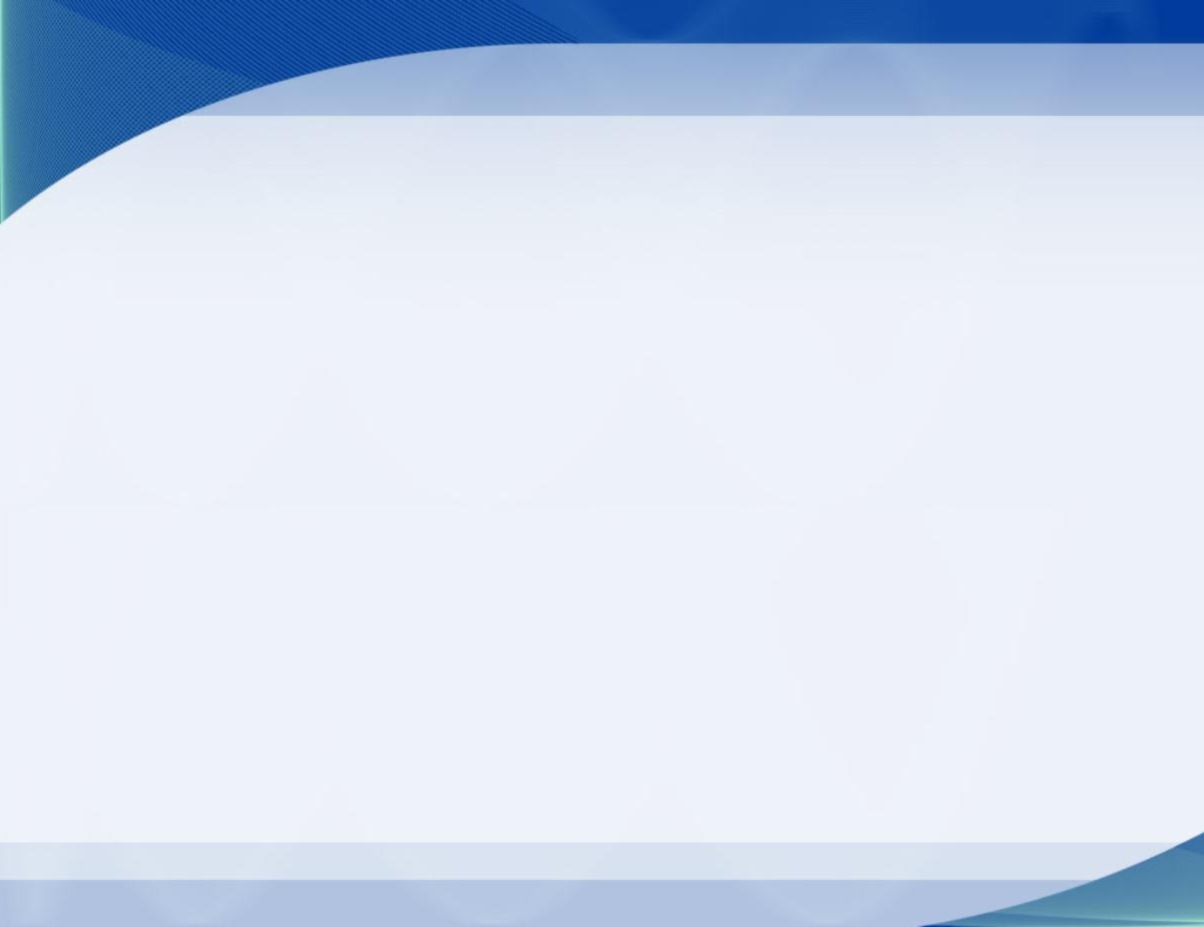 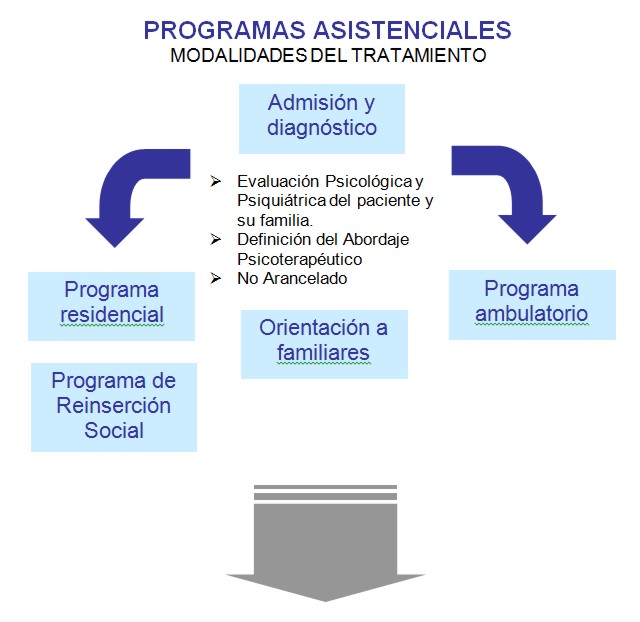 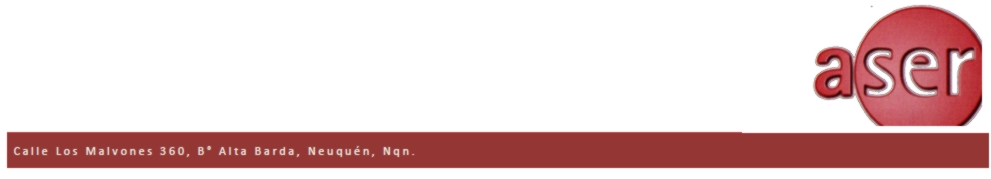 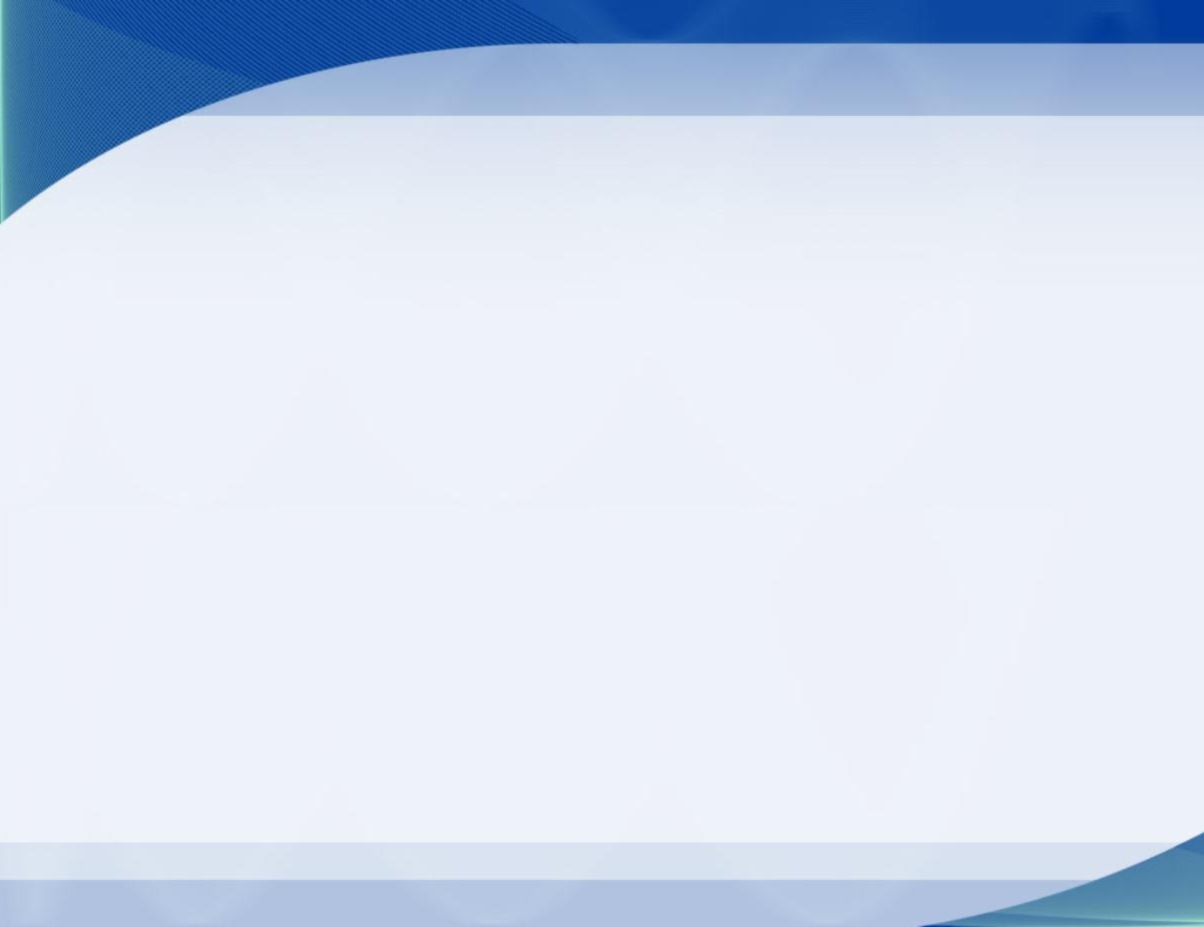 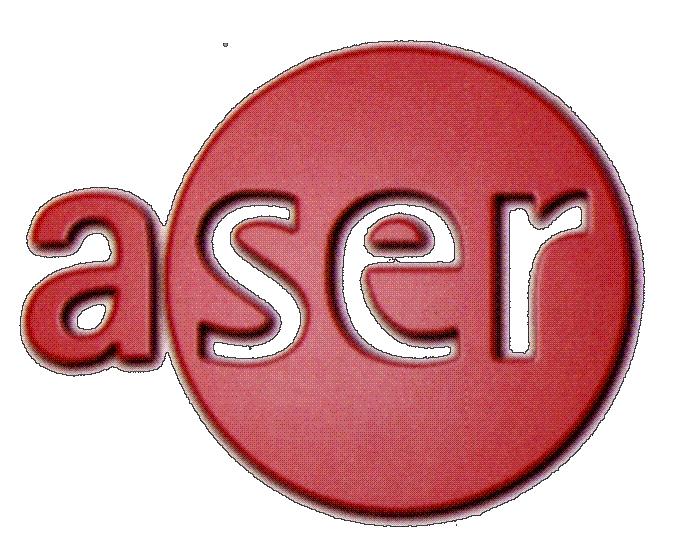 PROGRAMA DE
APOYO FAMILIAR
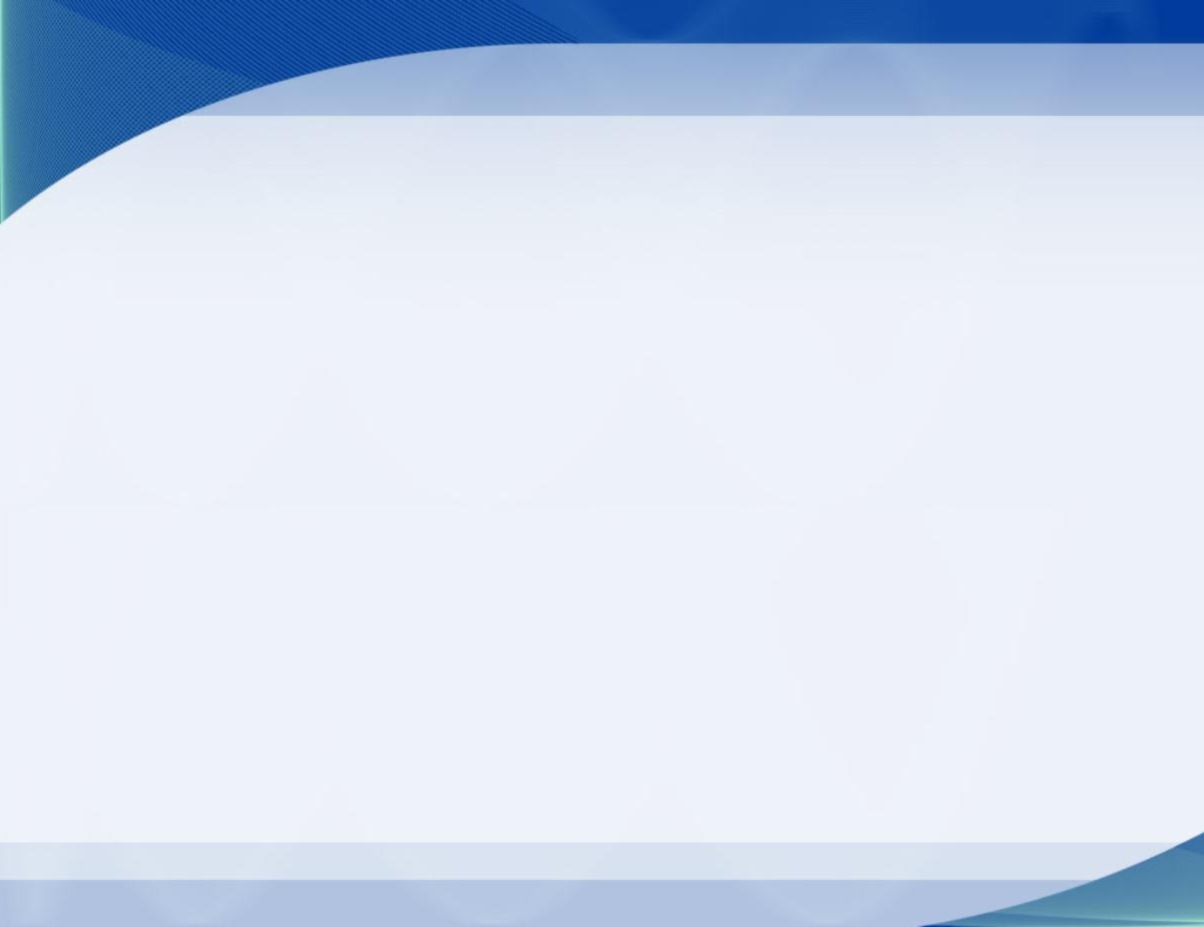 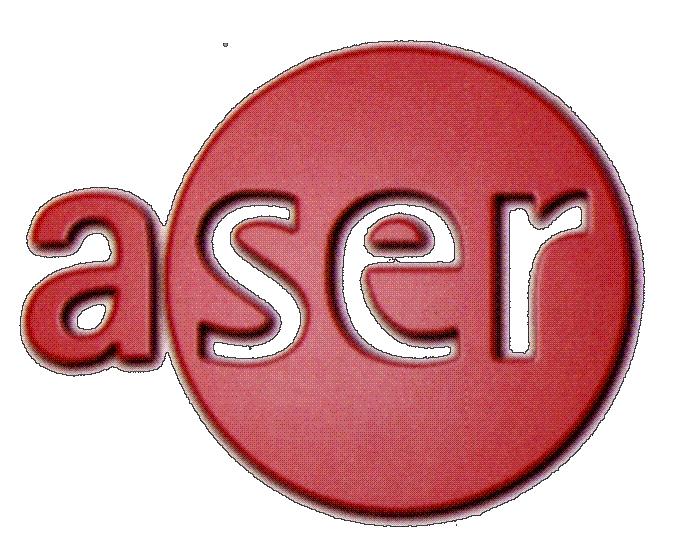 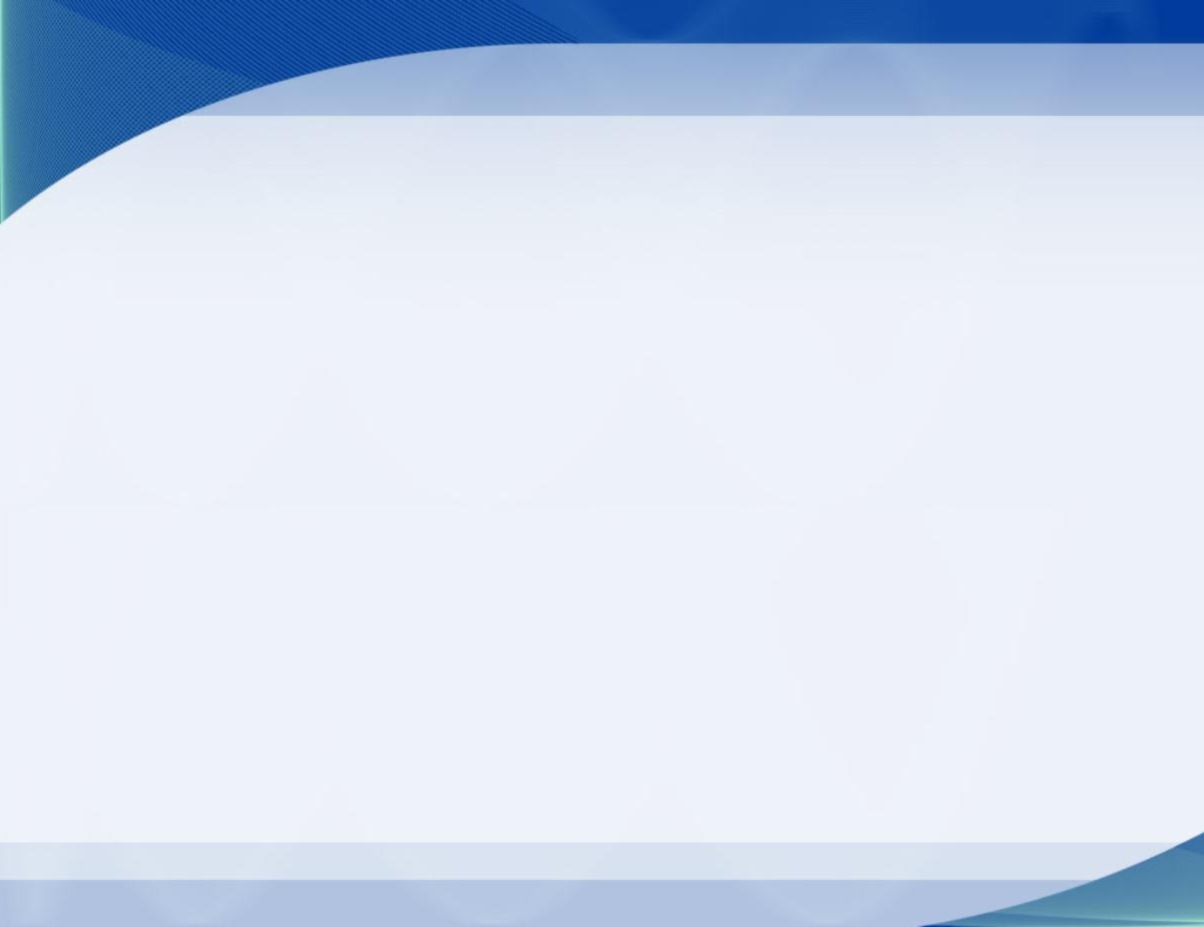 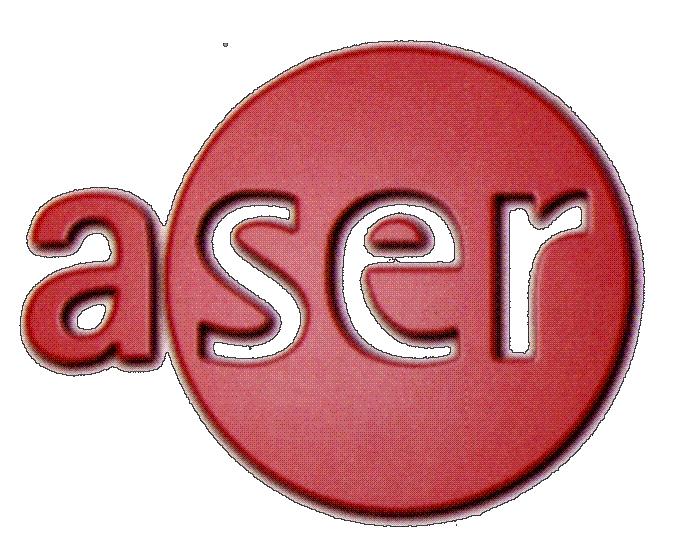 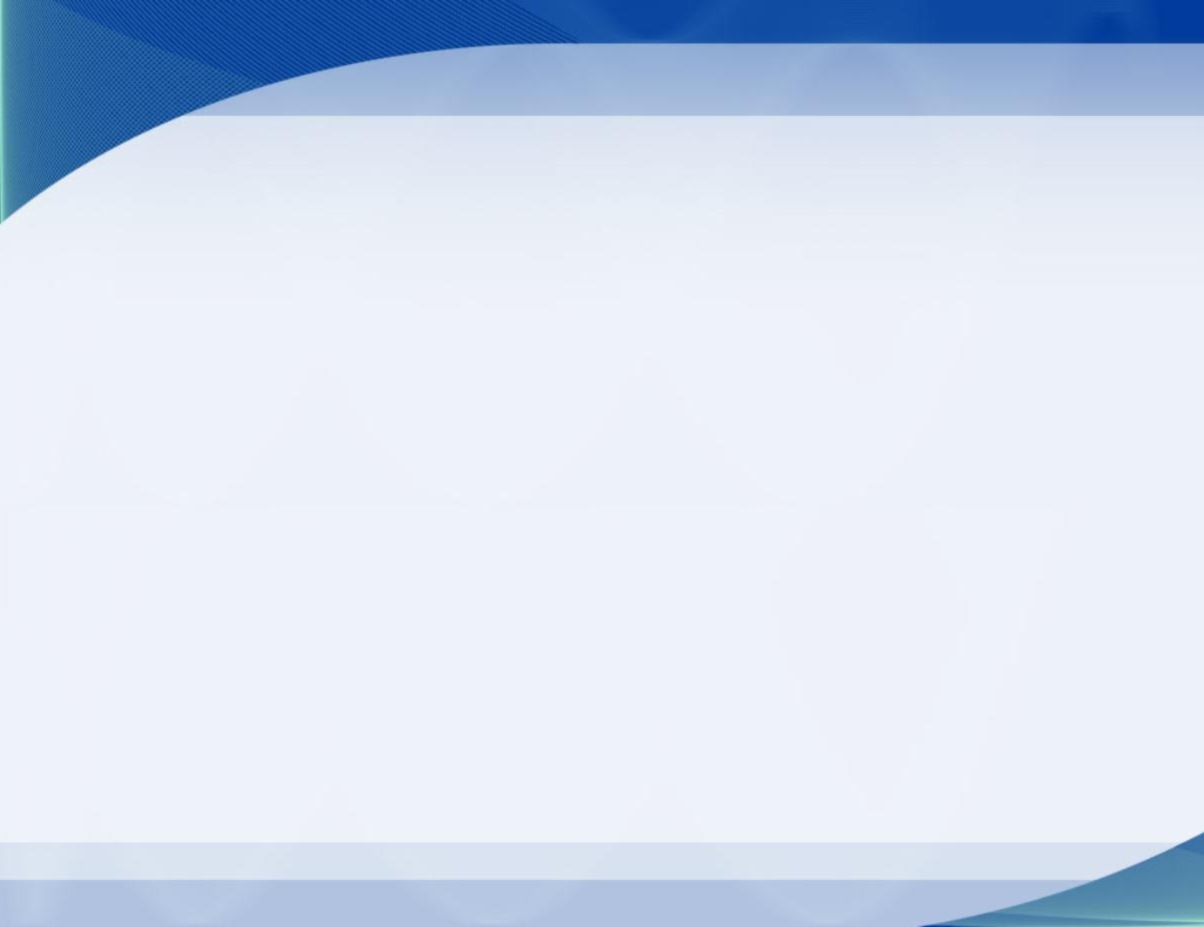 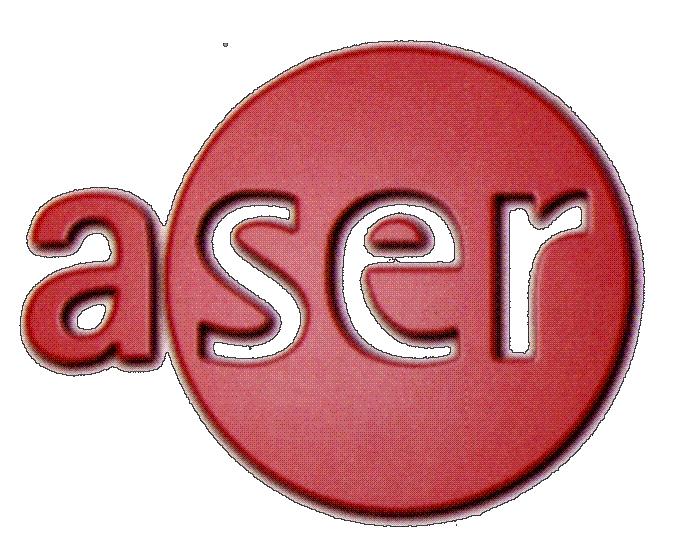 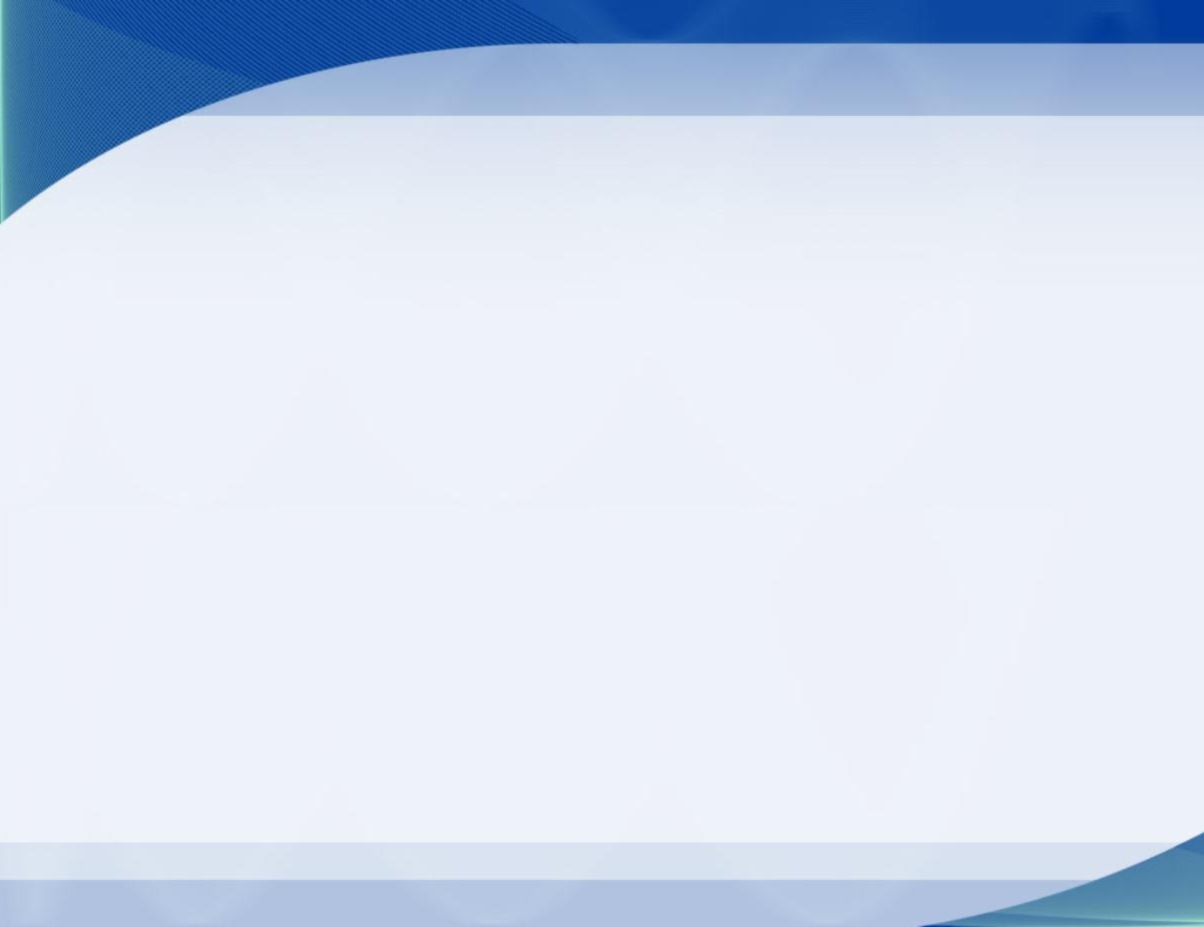 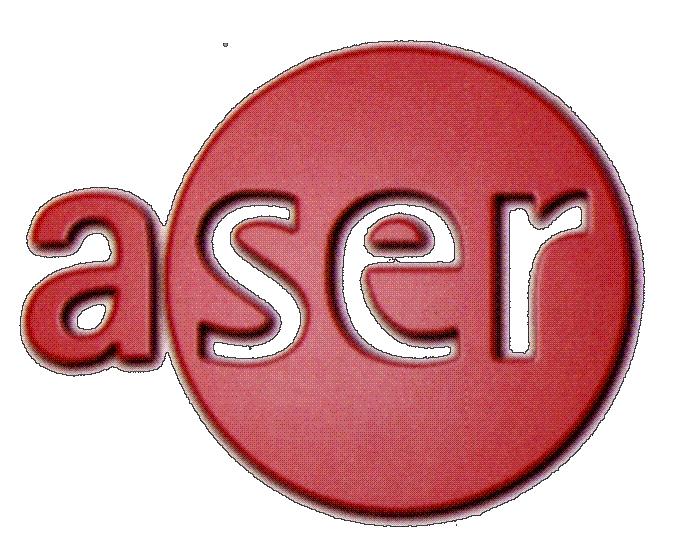 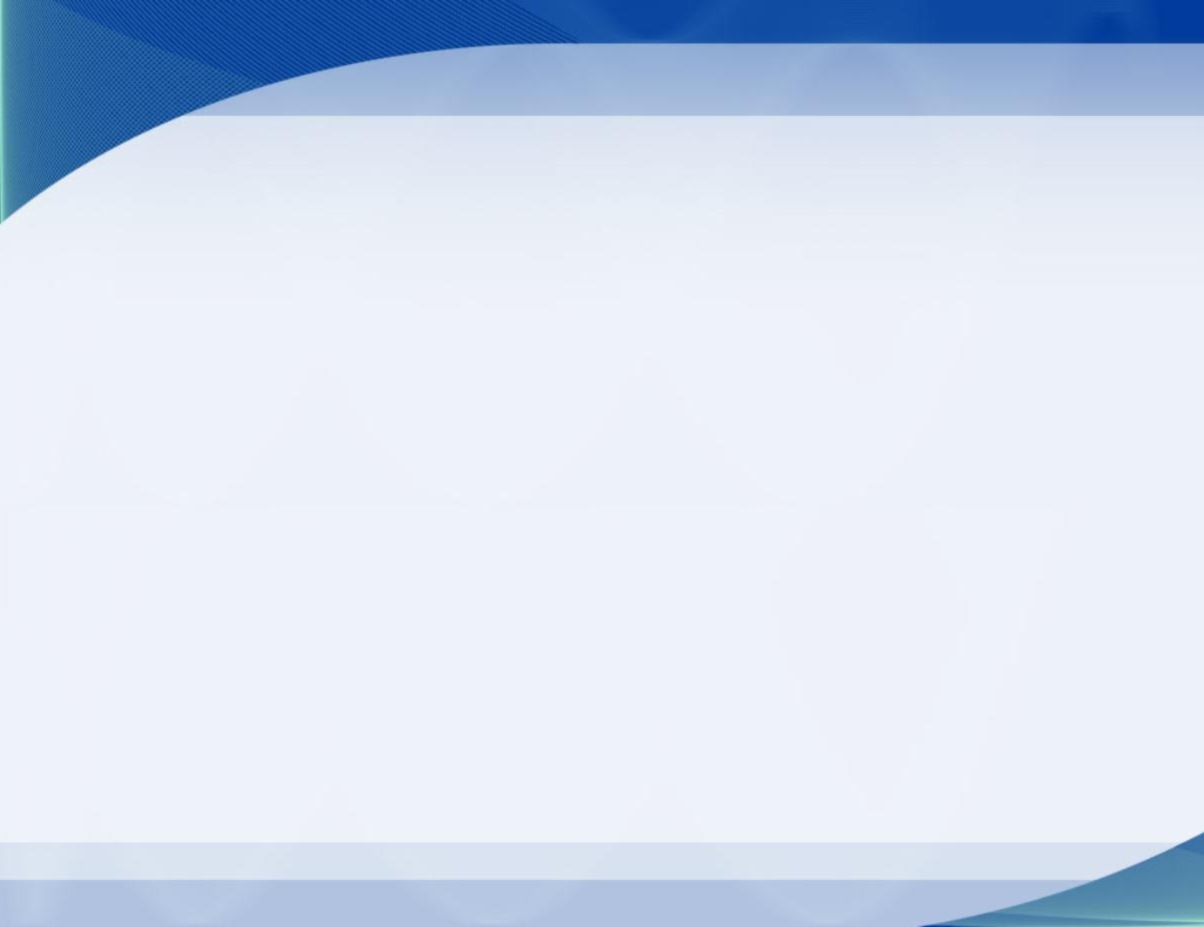 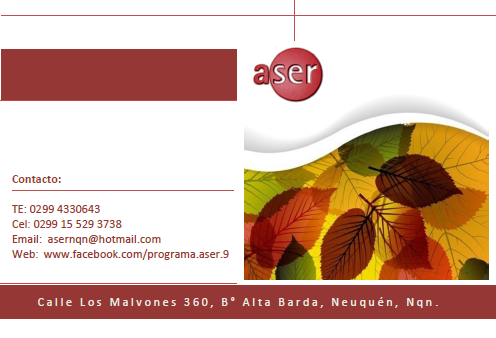